Warszawa, 27 kwietnia 2018 r.
Opieka nad dziećmi w wieku do lat 3 w obliczu nowych przepisów prawa
Magdalena Kolega
Akty prawne regulujące system instytucji opieki nad dziećmi w wieku do lat 3
Ustawa
Ustawa z dnia 4 lutego 2011 r. o opiece nad dziećmi w wieku do lat 3
Akty wykonawcze
Rozporządzenie Ministra Pracy i Polityki Społecznej z dnia 10 lipca 2014 r. w sprawie wymagań lokalowych i sanitarnych jakie musi spełniać lokal, w którym ma być prowadzony żłobek lub klub dziecięcy
Rozporządzenie Ministra Pracy i Polityki Społecznej z dnia 25 marca 2011 r. w sprawie zakresu programów szkoleń dla opiekuna w żłobku lub klubie dziecięcym, wolontariusza oraz dziennego opiekuna
Formy opieki
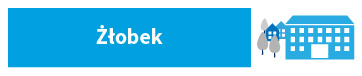 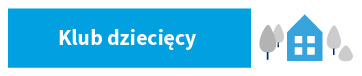 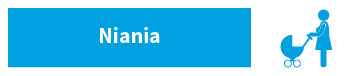 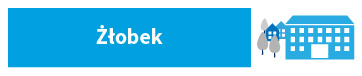 opieka nad dziećmi od 20 tyg. życia
opieka do 10 godz. dziennie
1 opiekun sprawuje opiekę nad max. 8 dzieci lub 5, gdy w grupie jest dziecko niepełnosprawne/wymagające szczególnej opieki/do 1 roku życia
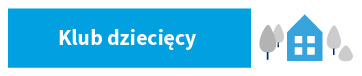 opieka nad dziećmi od 1 roku życia
opieka do 10 godz. dziennie
1 opiekun sprawuję opiekę nad max. 8 dzieci lub 5, gdy w grupie jest dziecko niepełnosprawne/wymagające szczególnej opieki
max. 30 miejsc w klubie
Różnice między żłobkiem a klubem dziecięcym
klub dziecięcy jest instytucją bardziej kameralną – może się w nim znajdować do 30 miejsc opieki, w żłobku nie ma ograniczenia co do liczby miejsc
w żłobku opieka jest sprawowana nad dzieckiem od ukończenia 20 tygodnia życia, w klubie – od 1 roku życia
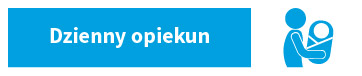 opieka nad dziećmi od 20 tyg. życia
czas opieki określa umowa o świadczenie usług
1 opiekun sprawuje opiekę nad max. 5 dzieci lub 3, gdy w grupie jest dziecko niepełnosprawne/wymagające szczególnej opieki/do 1 r.ż.
1 opiekun razem z rodzicem może opiekować się max. 8 dzieci lub 5, gdy w grupie jest dziecko niepełnosprawne/wymagające szczególnej opieki/do 1 r.ż.
sprawuje opiekę w lokalu, do którego posiada tytuł prawny, lokal może udostępnić lub wyposażyć podmiot zatrudniający dziennego opiekuna
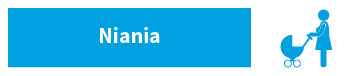 opieka nad dziećmi od 20 tyg. życia
liczbę dzieci pod opieką, czas i miejsce sprawowania opieki określa umowa uaktywniająca
składki na ubezpieczenia emerytalne, rentowe i wypadkowe oraz na ubezpieczenie zdrowotne niań od kwoty nie wyższej niż 50% minimalnego wynagrodzenia za pracę finansuje budżet państwa, w sytuacji gdy:
niania została zgłoszona przez rodzica do ubezpieczeń społecznych i ubezpieczenia zdrowotnego
rodzice albo rodzic samotnie wychowujący dziecko pracują
dziecko nie jest umieszczone w żłobku, klubie dziecięcym oraz nie zostało objęte opieką sprawowaną przez dziennego opiekuna
niania może dobrowolnie zgłosić się do ubezpieczenia zdrowotnego
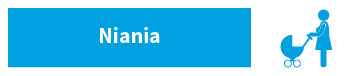 może to być babcia, ciocia, kuzynka dziecka, osoba spoza rodziny
musi mieć ukończone 18 lat
musi mieć aktualne badania sanitarno-epidemiologiczne
nie musi mieć wykształcenia związanego z obszarem opieki nad dziećmi ani doświadczenia w pracy z dziećmi
Wybrane zmiany w ustawie obowiązujące od 1 stycznia 2018 r.
trzykrotnie zwiększono dofinansowanie z budżetu państwa na program „Maluch+” 2018 – do 450 mln zł
zniesiono w żłobkach wymóg posiadania co najmniej dwóch sal przeznaczonych na pobyt dzieci
zwolniono żłobki i kluby dziecięce z opłat od nieruchomości stanowiących własność Skarbu Państwa lub jednostek samorządu terytorialnego oraz z podatku od nieruchomości
Wybrane zmiany w ustawie obowiązujące od 1 stycznia 2018 r.
dziennym opiekunem może być także osoba fizyczna prowadząca działalność na własny rachunek oraz osoba fizyczna zatrudniana przez jednostki samorządu terytorialnego inne niż gminy, instytucje publiczne lub osoby fizyczne
wnioski o wpis, zmianę wpisu oraz wykreślenie z rejestru żłobków i klubów dziecięcych składane są wyłącznie drogą elektroniczną przez portal emp@tia
kluby dziecięce są instytucjami do 30 miejsc
Wybrane zmiany w ustawie obowiązujące od 1 stycznia 2018 r.
wydłużono do 10 godzin dziennie czas przebywania dzieci w klubie dziecięcym
wprowadzono w klubach dziecięcych obowiązek zapewniania wyżywienia
wprowadzono obowiązek odbywania przez opiekunów i wolontariuszy min. raz na dwa lata szkolenia z zakresu pierwszej pomocy
wprowadzono możliwość tworzenia rady rodziców
Wybrane zmiany w ustawie obowiązujące od 1 stycznia 2018 r.
wprowadzono obowiązek przedstawienia zaświadczenia o niekaralności dla całego personelu żłobka i klubu dziecięcego 
 wprowadzono obowiązek weryfikacji czy członkowie personelu nie figurują w bazie danych Rejestru Sprawców Przestępstw na Tle Seksualnym
 zwiększono liczbę kierunków studiów, których ukończenie umożliwia podjęcie pracy na stanowisku opiekuna w żłobku lub klubie
Instytucje opieki w liczbach
Dane na koniec 2017 roku:

		14,5 % dzieci objętych opieką instytucjonalną
		108,6 tys. miejsc
		4,2 tys. instytucji
Instytucje opieki w liczbach w województwie łódzkim
Dane na koniec 2017 r.
		13,4% dzieci objętych opieką instytucjonalną
		ok. 6 tys. miejsc opieki
		ok. 190 instytucji
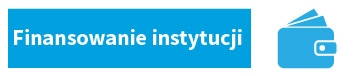 Fundusze europejskie
Program „Maluch+”
Gmina
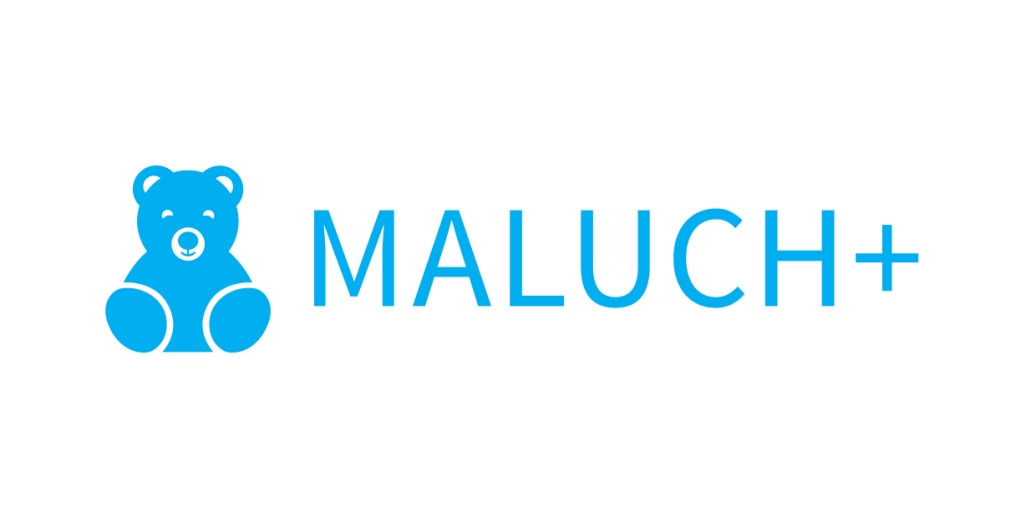 Resortowy program rozwoju instytucji opieki nad dziećmi w wieku do lat 3 „Maluch+” jest programem rocznym.Obecnie nie są jeszcze znane kryteria udziału w edycji Programu „Maluch+” na 2019 rok.Przestawione dalej założenia odnoszą się Programu „Maluch+” 2018 i mogą ulec zmianie w kolejnych edycjach.
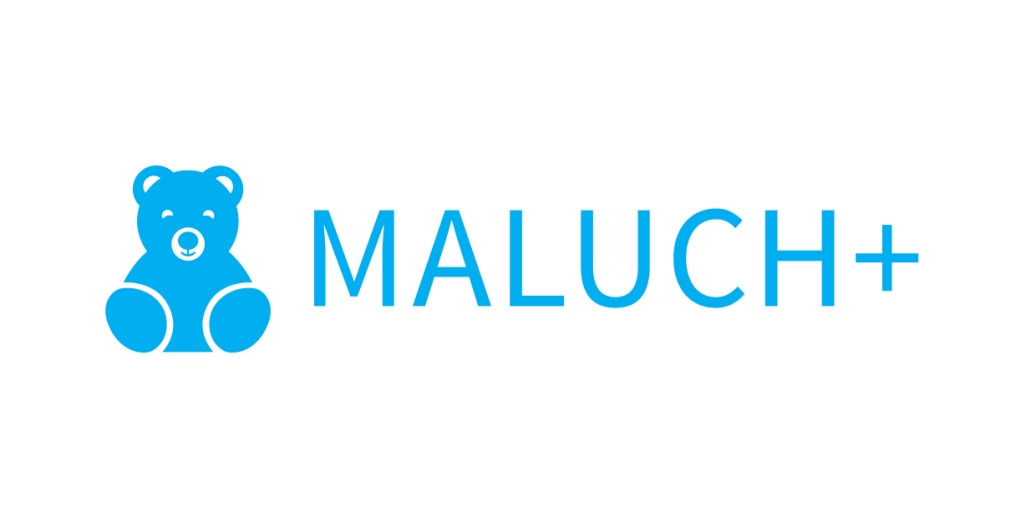 Realizatorzy Programu1. Minister Rodziny, Pracy i Polityki Społecznej2. Wojewodowie
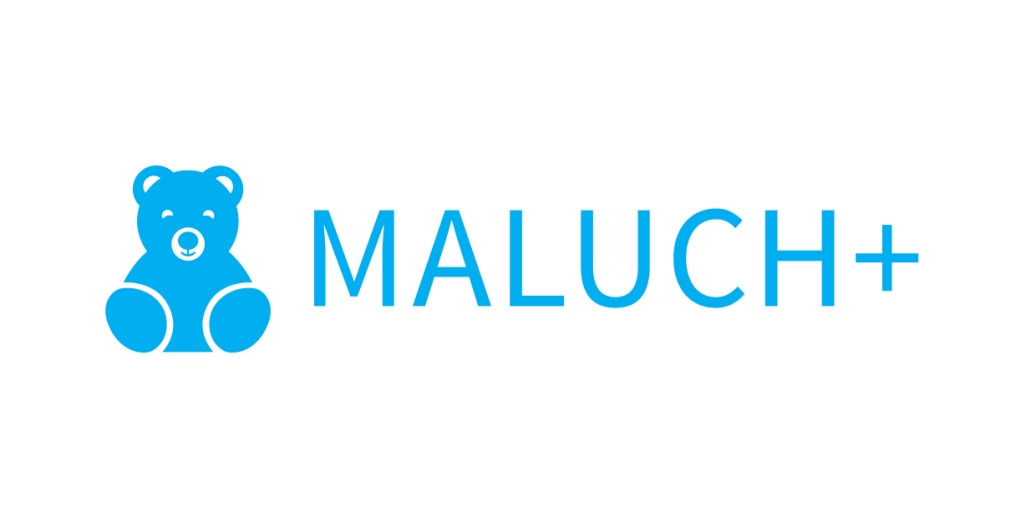 Kto mógł skorzystać?
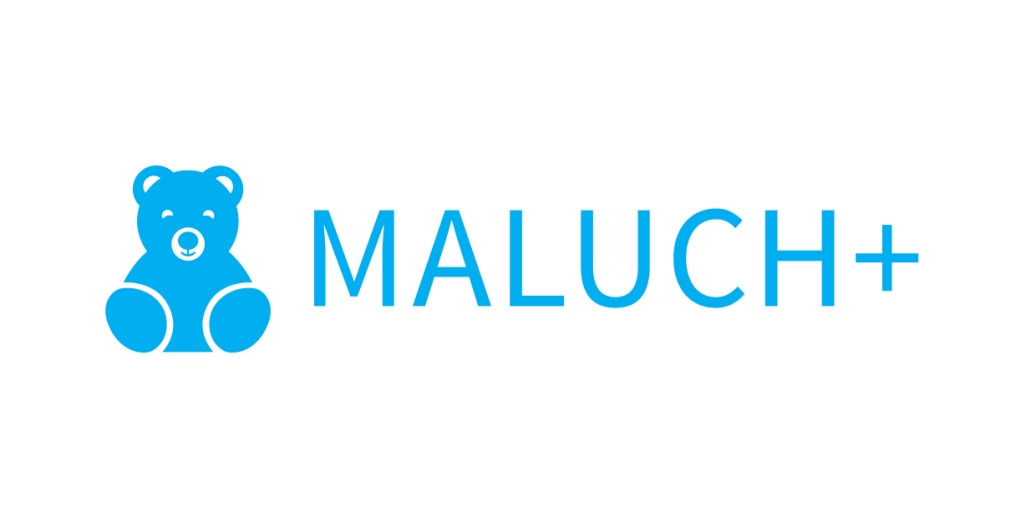 Dwa typy dofinansowanych działań
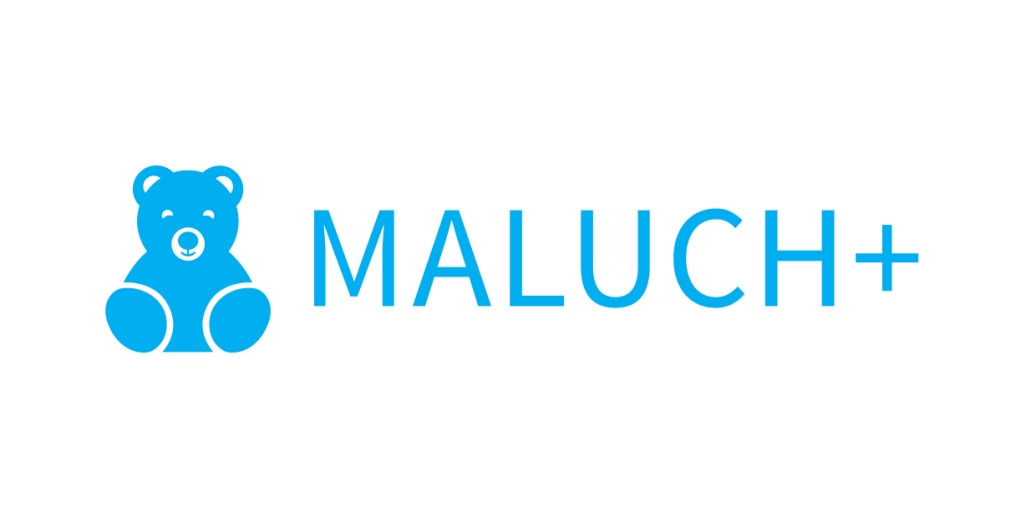 Wysokość dofinansowania dla podmiotów prywatnych
do 10 tys. zł na 1 nowo utworzone miejsce w żłobku lub klubie dziecięcym
do 5 tys. zł  na 1 nowo utworzone miejsce u dziennego opiekuna
100 zł (moduł 3) lub 150 zł (moduł 4) miesięcznie na dziecko - kwota przeznaczona na obniżenie opłaty rodziców
500 zł (moduł 4) miesięcznie na dziecko niepełnosprawne lub wymagające szczególnej opieki
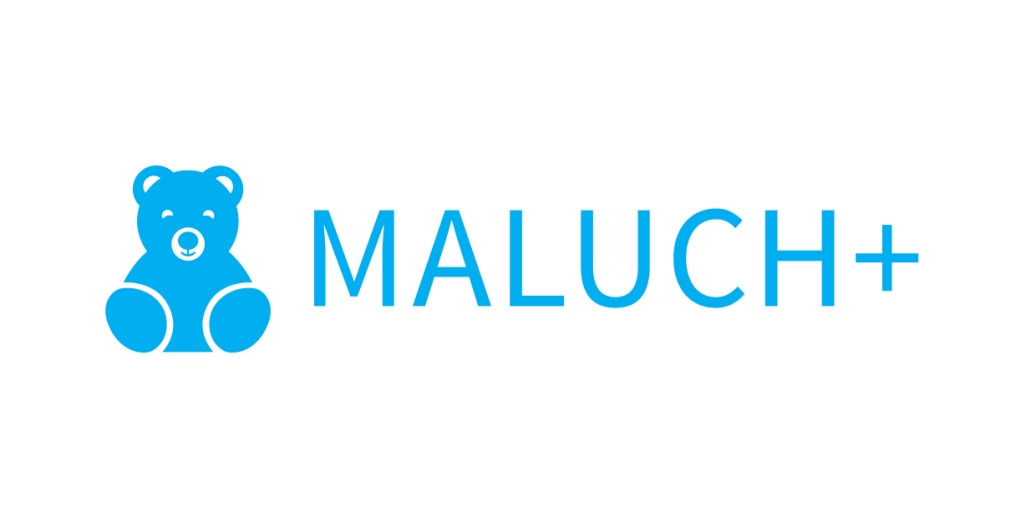 Wysokość dofinansowania dla jednostek samorządu terytorialnego
do 20 tys. zł na 1 nowo utworzone miejsce w żłobku lub klubie dziecięcym
do 5 tys. zł  na 1 nowo utworzone miejsce u dziennego opiekuna
100 zł (moduł 1) lub 150 zł (moduł 2) miesięcznie na dziecko 
500 zł (moduł 1 i 2) miesięcznie na dziecko niepełnosprawne lub wymagające szczególnej opieki
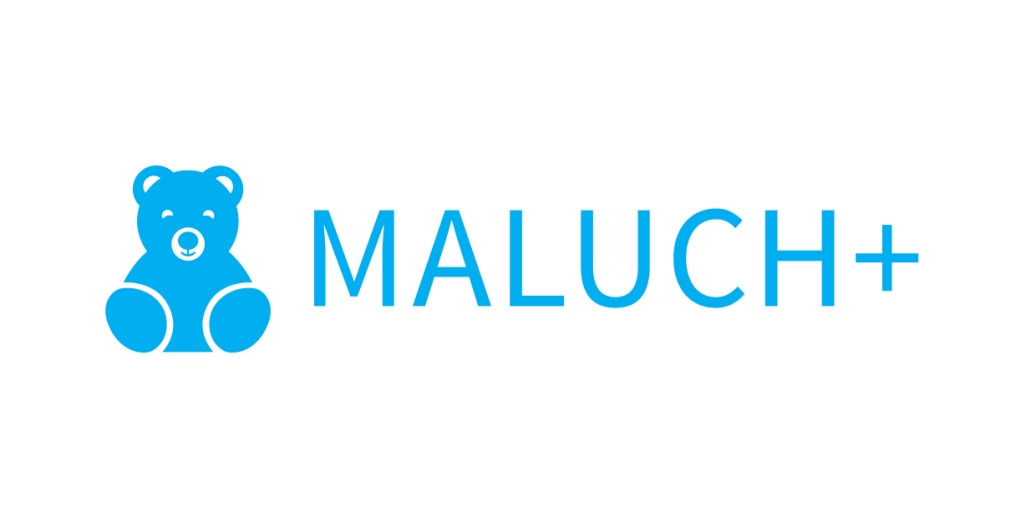 Przykłady przeznaczenia dofinansowania na tworzenie miejsc
zakup nieruchomości (tylko jst)
budowa nowego budynku (tylko jst)
odbudowa, rozbudowa, nadbudowa, przebudowa obiektu budowlanego, montaż, remont
zakup i montaż wyposażenia (np. meble, zabawki, wyposażenie kuchenne i wypoczynkowe)
zakup pomocy do prowadzenia zajęć, narzędzi i sprzętu wspomagania rozwoju i prowadzenia terapii dzieci ze specjalnymi potrzebami 
wyposażenie i montaż placu zabaw (nie może być to jedyny wydatek)
koszty szkolenia, naboru i ubezpieczeń personelu
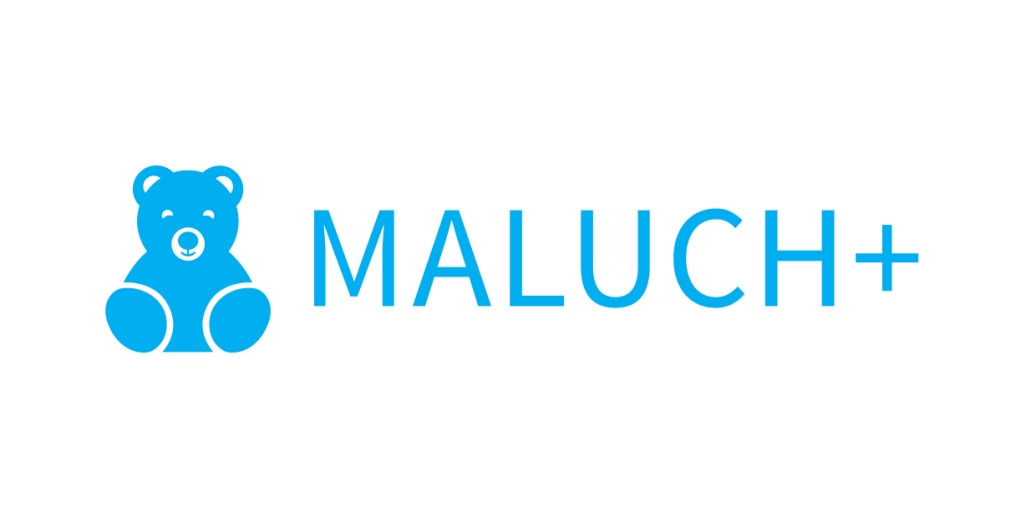 Przykłady przeznaczenia dofinansowania na funkcjonowanie miejsc
wynagrodzenie całego personelu zatrudnionego w miejscu opieki 
dostawy mediów (opłaty za energię elektryczną, cieplną, gazową, wodę)
czynsz, najem
przygotowywanie wyżywienia (zakup produktów, usługa cateringowa)
utrzymanie czystości w instytucji opieki
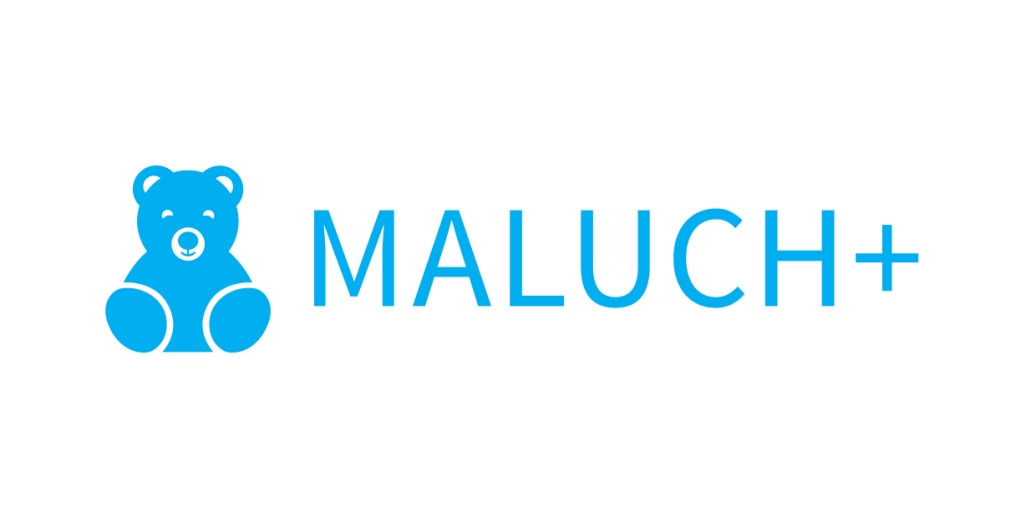 Składanie wniosków
Wnioski składane są:
 na odpowiednich formularzach
w formie papierowej lub w formie elektronicznej poprzez ePUAP
do właściwego urzędu wojewódzkiego
ważna jest data wpływu do urzędu (forma papierowa)
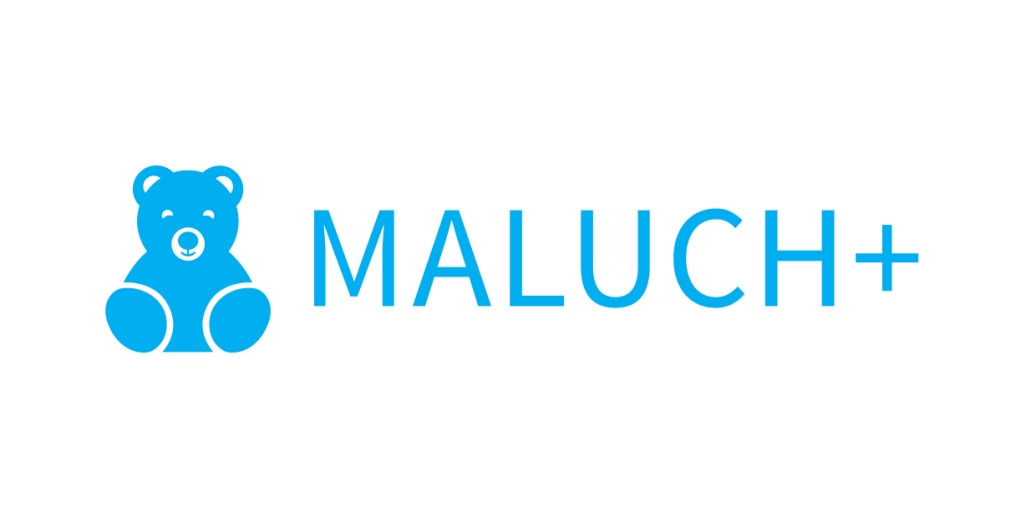 Dlaczego warto?
Można uzyskać dofinansowanie w wysokości do 80% wartości inwestycji – w tym roku dofinansowano w maksymalnej wysokości wszystkie aplikujące podmioty.
Środki pozyskane w ramach funduszy UE mogą w Programie „Maluch+” stanowić wkład własny.
Obniżenie opłaty rodziców zwiększa konkurencyjność rynkową instytucji.
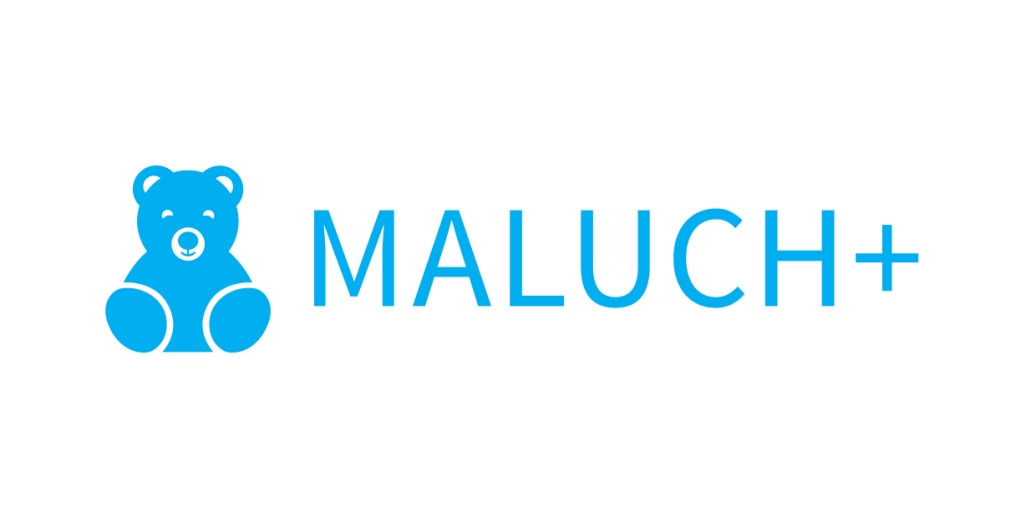 Co udało się zrobić w tym roku?	utworzonych zostanie 24,5 tys. miejsc dla 	maluchów, 	dofinansowanych będzie ok 56 tys. miejsc, 	w tym prawie 640 dla dzieci 	niepełnosprawnych i wymagających 	szczególnej opieki.
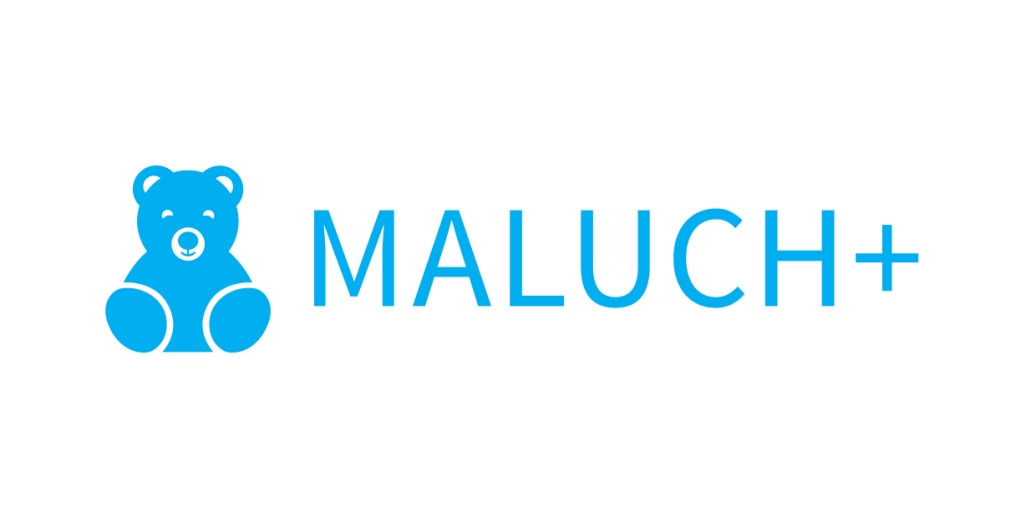 Co udało się zrobić w tym roku?
przyznano dofinansowanie:	na wszystkie oferty zakwalifikowane przez wojewodów 	dla 1 832 instytucji opieki nad małymi dziećmi, leżących na terenie 	440 gmin - dla podmiotów ubiegających się o dofinansowanie do 	funkcjonowania	dla 711 instytucji opieki nad małymi dziećmi, leżących na terenie 276 	gmin - dla podmiotów tworzących nowe miejsca
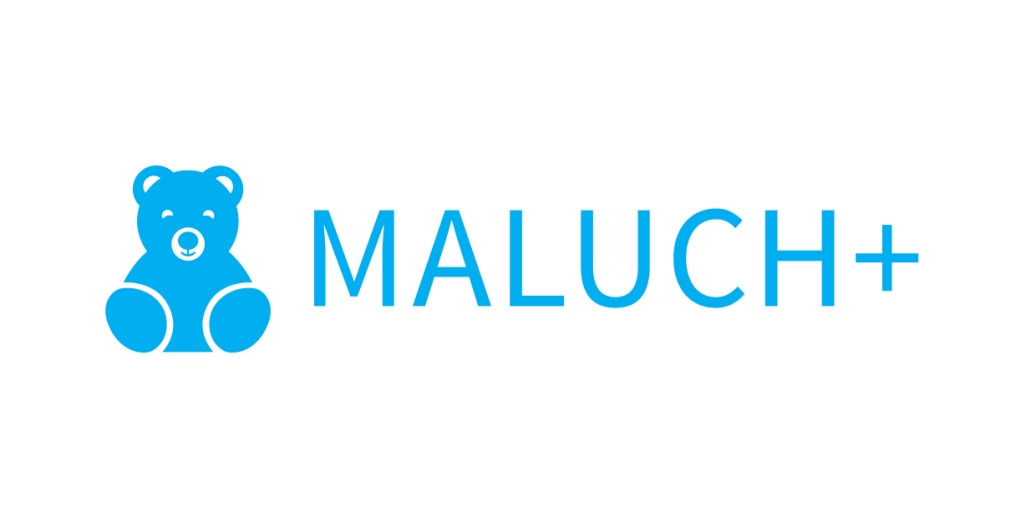 Więcej informacji na stronie internetowej resortu rodziny pod adresem:
 
https://www.mpips.gov.pl/wsparcie-dla-rodzin-z-dziecmi/opieka-nad-dzieckiem-w-wieku-do-lat-trzech/
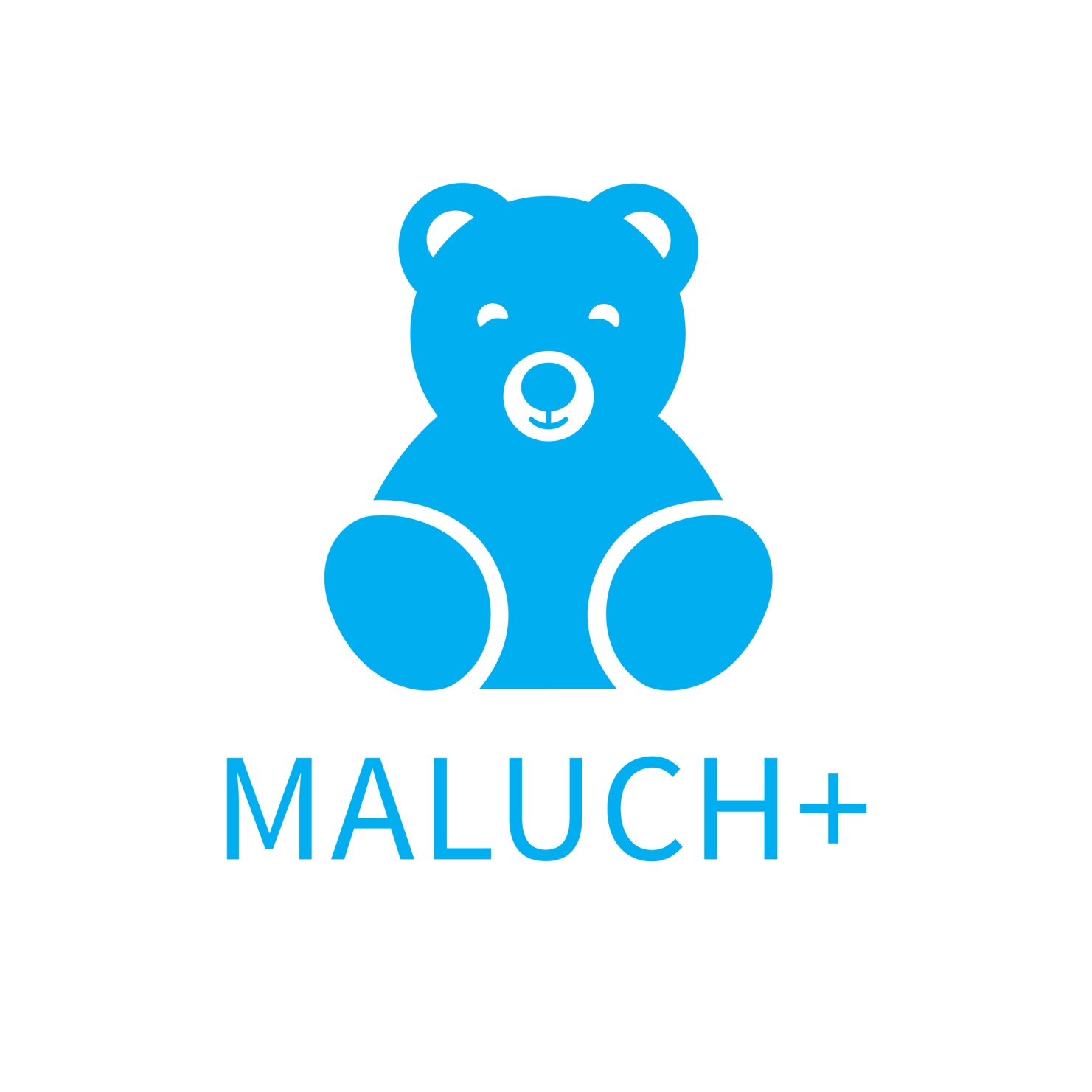 Dziękujemy!Do zobaczenia w Programie „Maluch+” 2019!